Equilibrium Unbalanced
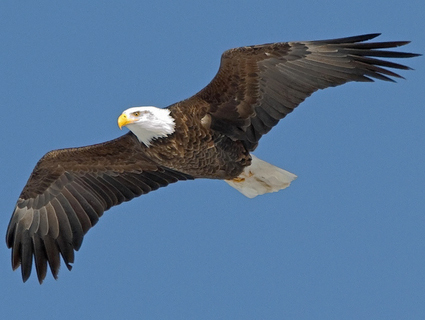 The bald eagle was once on the brink of extinction.  These birds have made a triumphant comeback in the wild and are close to being taken off the list of                                  .

In Canada, more than 450 species of plants and animals are at various degrees of risk, and 12 species have become extinct.

Refer to Figure 1 and 2 on page 11.
Extinc

Extirpated


Endangered


Threatened


Vulnerable


Special Concern
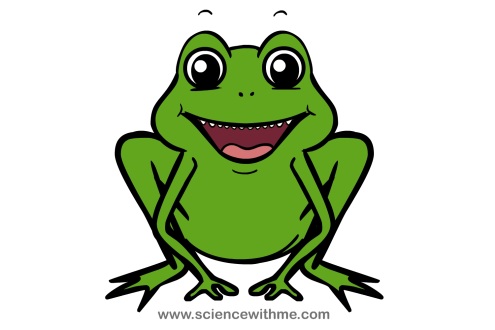 Indicatory Species
Can be among the most sensitive species in a region, acting as an early                                                          .

Amphibians breathe partially through their skin, which is constantly exposed to the environment so their bodies are much more vulnerable and sensitive to factors such as disease, pollution, toxic chemicals, radiation, and habitat destruction.  This makes them a good indicator species.
If something is wrong in the environment, say a pollutant, chances are that frogs will be among the first affected.  When frogs in an area are often deformed or sickly, you can tell that there’s a problem in a nearby body of water.

What are the causes for amphibian decline?
Ultraviolet radiation – 


Ozone (O3) – 


Recall:  above the troposphere is the stratosphere, where air flow is mostly horizontal.  The thin ozone layer in the upper stratosphere has a high concentration of ozone, a particularly reactive form of oxygen.  This layer is primarily responsible for absorbing the UV from the sun.

Discuss 1-6 on page 16.
Detritus –
Detritus food chains are critical in the recycling of matter in ecosystems.  They include decomposers, organisms that break down detritus to get nutrients for their own use, but in the process also release nutrients to the soil and water.  Plants and algae use those nutrients to grow.
Energy Flow in the Biosphere
Most of the energy that reaches the Earth’s atmosphere is filtered out before it reaches the surface.  See fig. 1 on page 20.

      % reflected by clouds or Earth’s surface
      % heats atmosphere and Earth’s surface
      % heats and evaporates water
    % generates wind
          % used by plants for photosynthesis
Energy Transfer and Food Webs
Trophic Level of an organism is its position in a                     , the sequence of consumption and energy transfer through the environment.

Green plants, algae and some types of bacteria form the first trophic level, the                           or                            .

Herbivores form the second trophic level, while carnivores form the third and even the fourth trophic levels.
The source of all food is the activity of autotrophs, mainly photosynthesis by plants.
They are called              because they can manufacture food from inorganic raw materials.
This food feeds                           , called                                   .
                         that feed on herbivores are called                                                          .
Carnivores that feed on other carnivores are                (or higher) consumers.
                        cannot make their own food, and must obtain their food and energy from autotrophs or other heterotrophs.
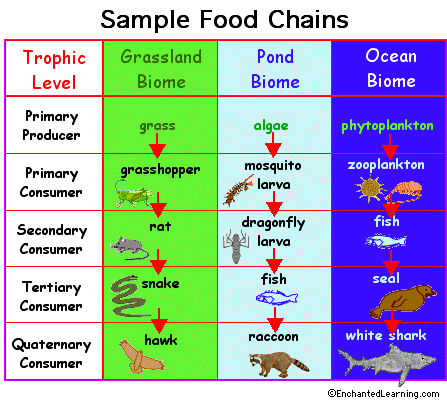 Energy and Food Chains
– the feeding of one organism upon another in a sequence of food transfers or, the transfer of energy (which typically comes from the sun) from one organism to another.

Note:  Except in deep-sea hydrothermal ecosystems, all food chains start with photosynthesis and will end with decay.

Grass          ->  grasshopper    ->  toad -> snake -> hawk      -> bacteria of decay
Autotrophs       Herbivores           carnivores                                decomposers
Producers                  Primary consumers     secondary, tertiary, etc consumers

                            – describe the feeding relationships among organisms in an ecosystem.
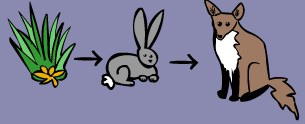 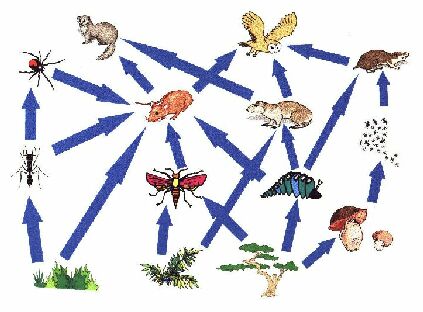 Ecosystems with greatest biodiversity, 




Ecosystems with lower biodiversity
Photosynthesis and Respiration
CO2 + H2O + energy  C6H12O6 + O2

C6H12O6 + O2  CO2 + H2O + energy
Note:
The processes of photosynthesis and cellular respiration are                                         .
Therefore a balance of oxygen and carbon dioxide is maintained within any ecosystem.
Plants produce about nine times the amount of oxygen by photosynthesis than they use up in cellular respiration.
Chemosynthesis
These bacteria, referred to as                                           are fueled by the oxidation of simple inorganic chemicals, such as hydrogen sulfide, ammonia, ferrous ions, or sulfur.
Chemosynthetic autotrophs are a necessary part of the nitrogen cycle.
The organisms that use chemosynthesis thrive in very hot (350 C) water around hydrothermal vents on the ocean floor.
Limits on Energy Transfer
At each trophic level along a food chain, there is always a ‘      ’ of matter and energy.

Energy is transferred to a different form:
Some of the energy is released as thermal energy during cellular respiration
Some is converted to other chemical energy in molecules other than glucose
Some is lost in the form of waste energy (CO2, feces)
Some is converted to kinetic energy
Up to 90% of matter and energy can be ‘lost’ at each level.
Laws of Thermodynamics
Thermodynamics is the study of energy transformations.

First Law of thermodynamics states



Second Law of Thermodynamics states
P 27    1-8